الاقتصاد الاخضر
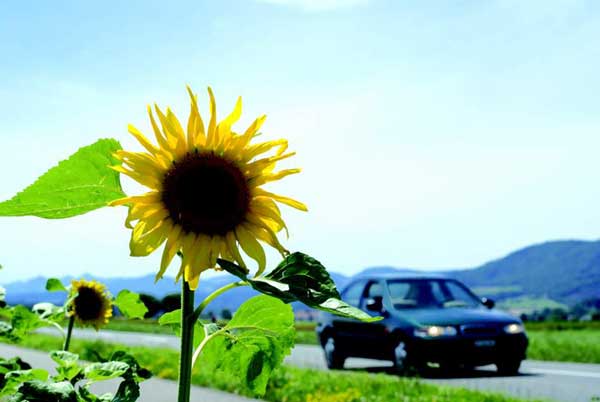 الاقتصاد
الاقتصاد الجزئي
الاقتصاد
الكلي
1- Microeconomics الاقتصاد الكلي
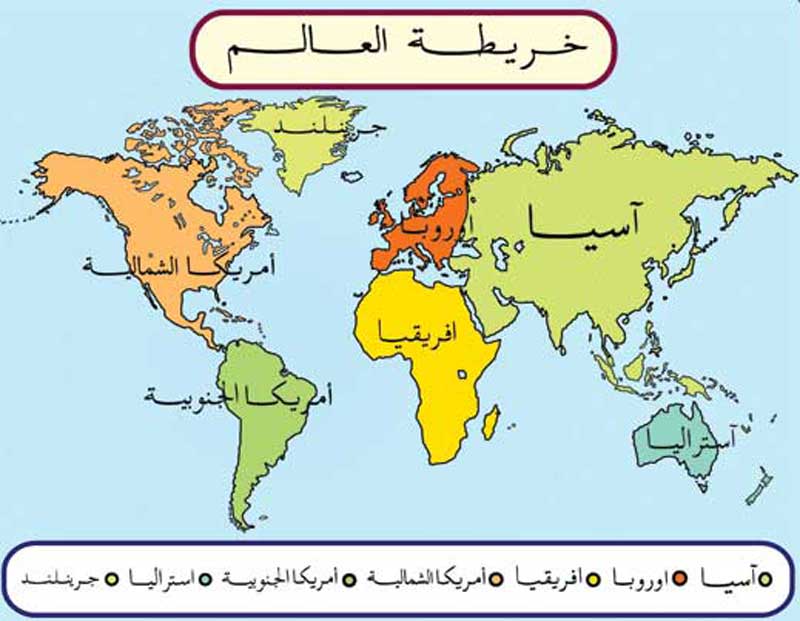 2- Macroeconomics   الاقتصاد الجزئي
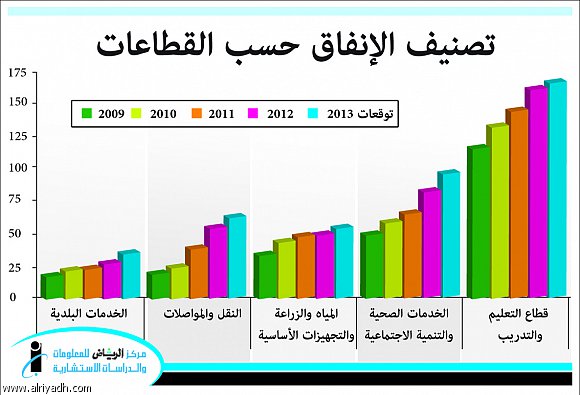 من الاقتصاد الاسود إلي الاقتصاد الأخضر
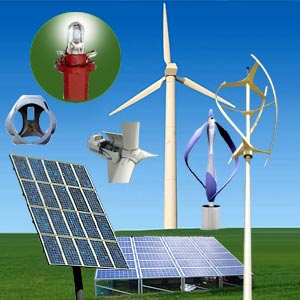 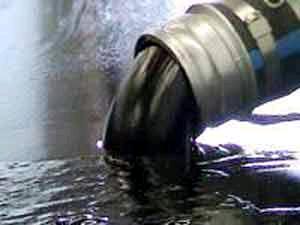 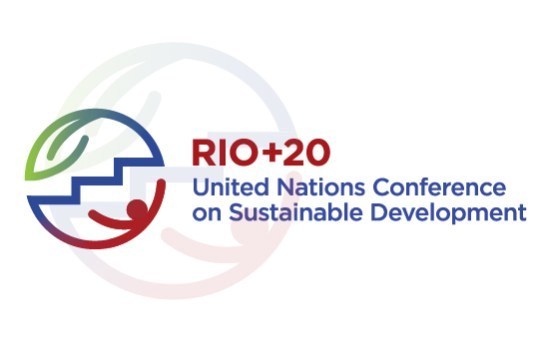 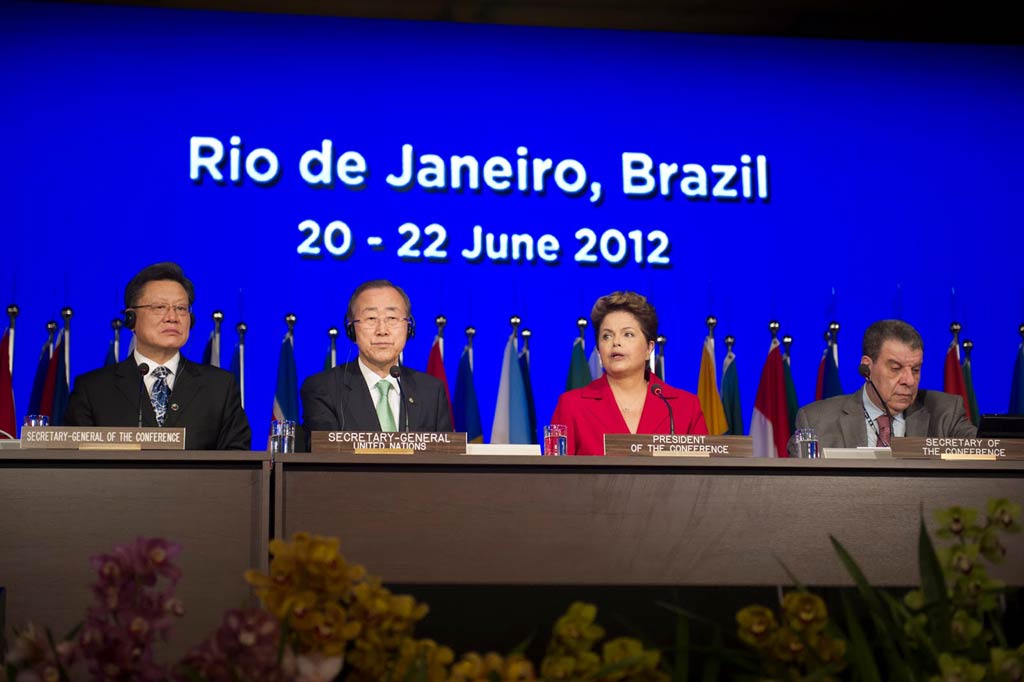 الاستغلال الامثل للموارد المتاحة
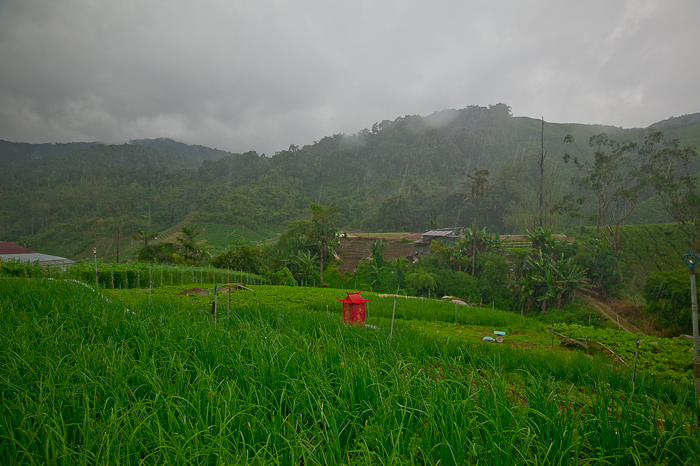 تحقيق التنمية المستدامة
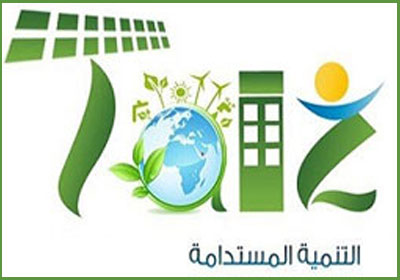 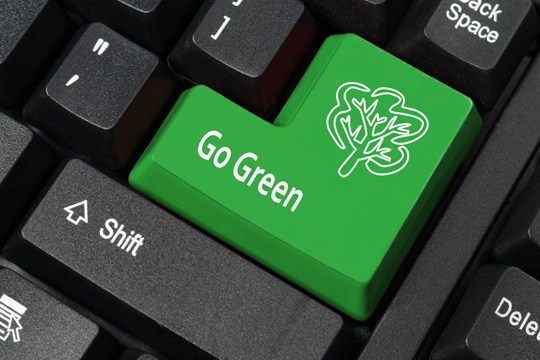 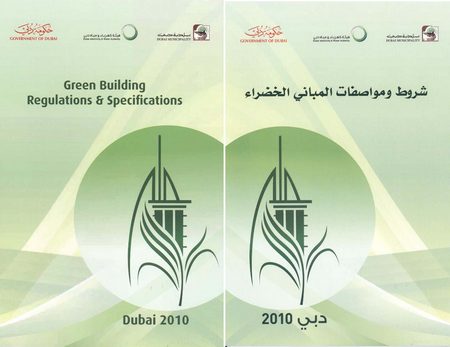 المباني الخضراء
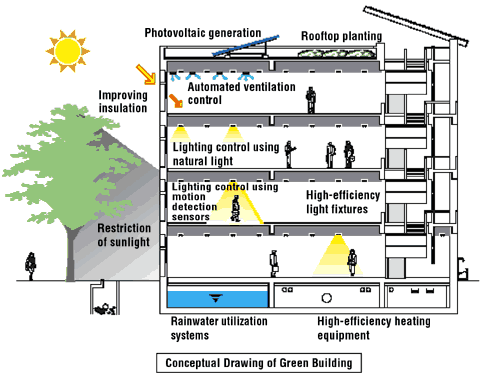 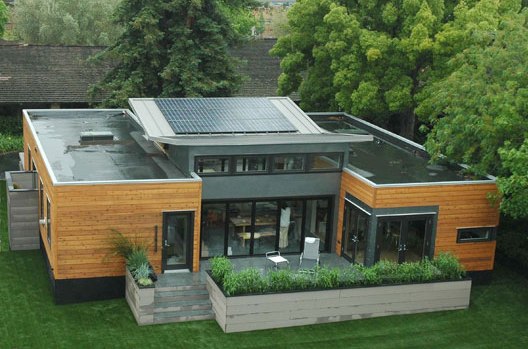 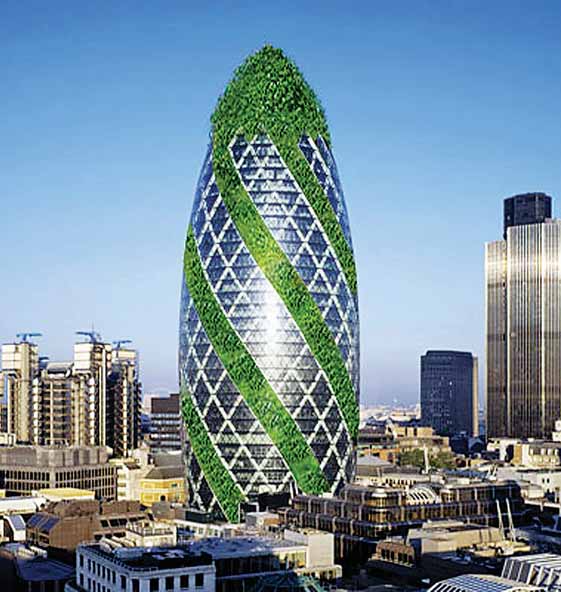 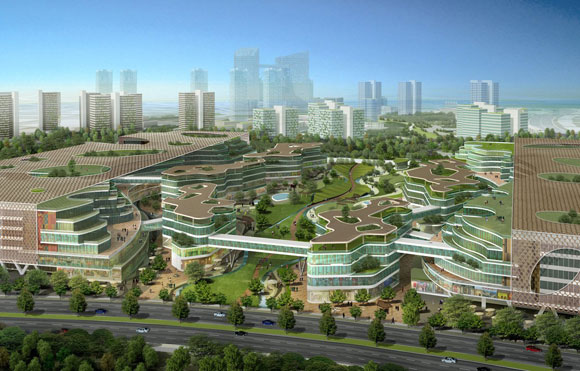 بسيطة الحجم كبيرة المعني
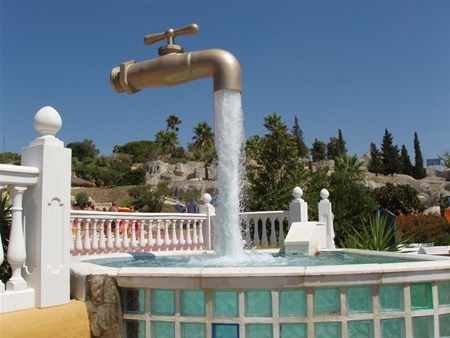 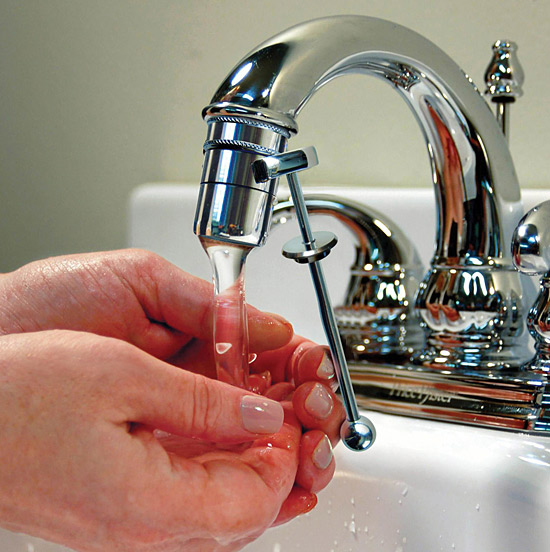 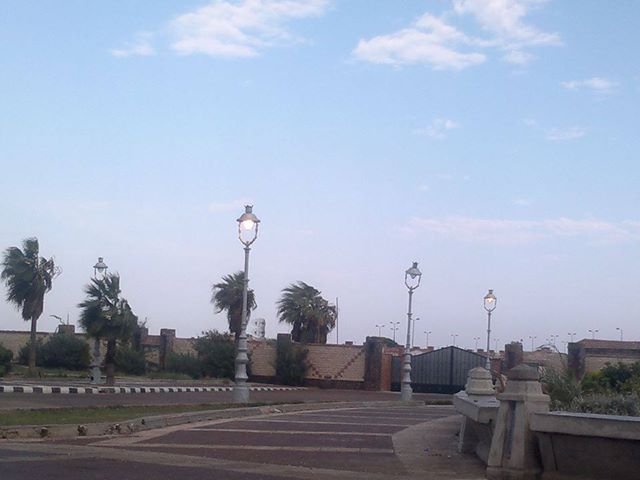 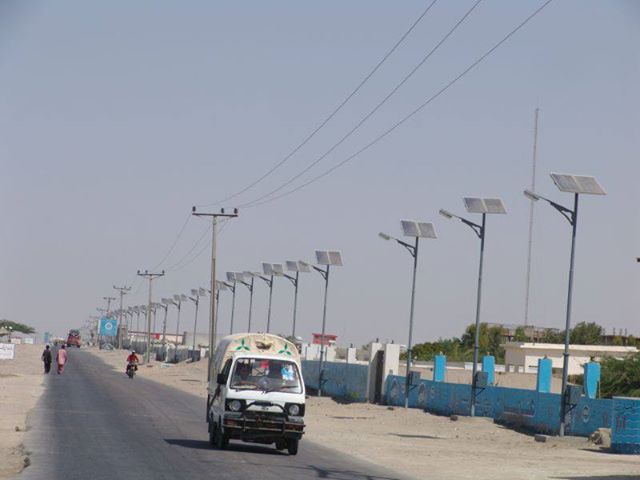 المراجع
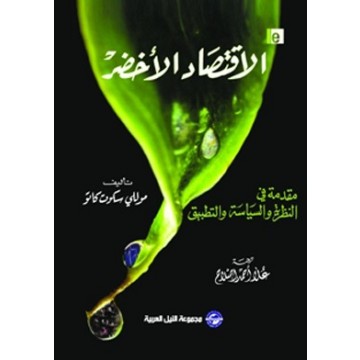 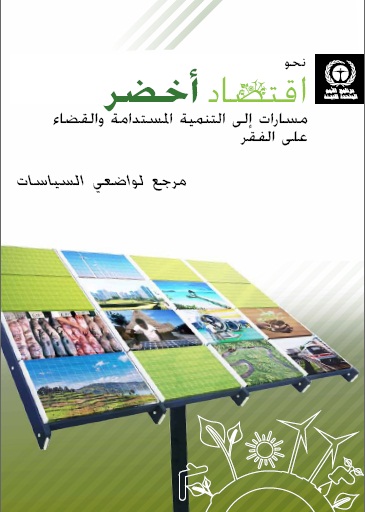